de brief aan de Galaten (11)
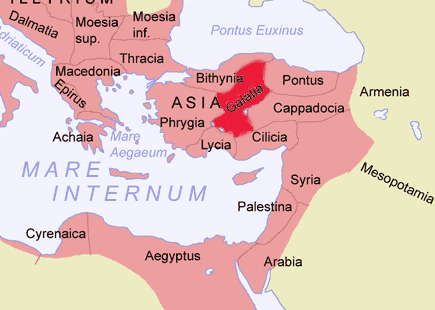 20 oktober 2019
Hendrik Ido Ambacht
Groet en opschrift 							1:1-4
Geen ander evangelie 							1:4-10
Paulus’ roeping 								1:10-2:10
Confrontatie tussen Paulus en Petrus				2:11-16
Voor de wet gestorven							2:17-21
(met Christus gekruisigd en opgewekt)
Werken van de wet vs geloof, vlees vs geest, enz			3:1-6
Abraham als voorbeeld voor rechtvaardiging uit geloof		3:7-18
Het doel van de wet							3:19-29
Geen slaaf, maar zoon							4:1-7
Waar is jullie geluk?							4:8-20
Sarah en Hagar: de twee verbonden					4:21-31
Sta dan in de vrijheid!							5:1-12
De werken van het vlees						5:13-21
De vrucht van de geest							5:22-26
Zaaien in het vlees of zaaien in de geest? 				6:1-10
Alleen roemen in Christus						6:11-18
Galaten 5
18 Maar indien jullie je door de geest laten leiden, 
dan zijn jullie niet meer onder de wet.
19 En het is openbaar, wat de werken van het vlees zijn:
echtbreuk, ontucht, onreinheid, losbandigheid,
20 afgodendienst, toverij, vijandschappen, ruzie, jaloersheden, woedeuitbarstingen, eigenbelangen, onenigheden, groeperingen,
21 afgunst, moord, dronkenschappen, wilduitgelaten feesten 
en wat daar op lijkt; 
waarvan ik aan jullie voorzeg, zoals ik het ook al eerder zei, 
dat wie zulke dingen verrichten, 
het koninkrijk van God niet als lot-bezit zullen ontvangen.
Galaten 5
22 Maar de vrucht van de geest is liefde:
vreugde, vrede, geduld, vriendelijkheid, goedheid, geloof
23 zachtmoedigheid, zelfbeheersing. 
Tegen zulke dingen is de wet niet.
24 En wie van Christus Jezus zijn, kruisigen het vlees samen 
met zijn passies en begeerten.
25 Indien wij in de geest leven, 
laten wij ook in de geest de elementaire dingen onderhouden.
26 Laten wij niet ijdel zijn, elkaar uitdagen, op elkaar afgunstig zijn.
Galaten 6
1 Broeders, ook als een mens op een misstap betrapt wordt,
brengen jullie, die geestelijk zijn, zo iemand terecht in een geest van zachtmoedigheid, en let op jezelf, dat jij niet ook beproefd wordt.
2 Draag de lasten van elkaar, en vul zó de wet van Christus aan. 
3 Want indien iemand meent, dat hij iets is, terwijl hij niets is, dan bedriegt hij zichzelf.
4 En laat ieder zijn eigen werk toetsen, en dán zal hij alleen roem voor zichzelf hebben, en niet voor een ander,
 5 want ieder zal zijn eigen last dragen.
6 En hij, die onderricht wordt in het woord, 
laat hij bijdragen in alle goede dingen aan hem die onderricht.
Galaten 6
7 Dwaal niet, God laat niet met zich spotten, 
want wat een mens zaait, dat zal hij ook oogsten.
8 Want wie in zijn vlees zaait, zal uit het vlees vergankelijkheid oogsten; maar wie in de geest zaait, zal uit de geest het aeonische leven oogsten.
9 En wanneer wij het goede doen, laten wij dan niet moedeloos worden, 
want in de eigen bestemde tijd zullen wij oogsten, indien wij niet bezwijken.
10 Laten wij dus, als wij de gelegenheid hebben, 
het goede voor allen werken, maar vooral voor de huisgenoten van het geloof.
1 Korinthe 1
17 Want Christus vaardigt mij niet af om te dopen, 
maar om het goede bericht te brengen, 
Niet met wijsheid van woorden,
opdat niet het kruis van Christus leeg gemaakt zal worden.
18 Want het woord van het kruis is dwaasheid voor hen, die verloren gaan, maar voor ons, die gered worden, is het de macht van God.
1 Korinthe 1
(…)
22 Want Joden verzoeken tekenen en Grieken zoeken wijsheid,
23 maar wij proclameren een gekruisigde Christus, 
voor Joden een valstrik en voor de natiën dwaasheid.
Echter voor hen, die geroepen zijn, Joden en Grieken,
proclameren wij Christus, de macht van God en de wijsheid van God. 
24 Want het dwaze van God is wijzer dan de mensen, 
en het zwakke van God is sterker dan de mensen.
1 Korinthe 1
26 Want kijk naar jullie roeping broeders: 
niet vele wijzen naar het vlees, niet vele machtigen, niet vele edelen.
27 Maar God kiest het dwaze van de wereld uit, 
om de wijzen te schande te maken, 
en God kiest het zwakke van de wereld uit, 
om het sterke te schande te maken,
28 en God kiest het onedele van de wereld uit, en het geminachte, 
en dat, wat niets is, opdat Hij dat, wat is, af zou danken,
1 Korinthe 1
29 zodat geen enkel vlees zich zal beroemen voor God.
30 En uit Hem is het, dat jullie in Christus Jezus zijn, 
die van God wijsheid voor ons werd, 
en rechtvaardigheid, en heiliging, en verlossing, 
31 opdat het zal zijn, zoals er geschreven staat: 
Wie roemt, laat hij roemen in de Heer!